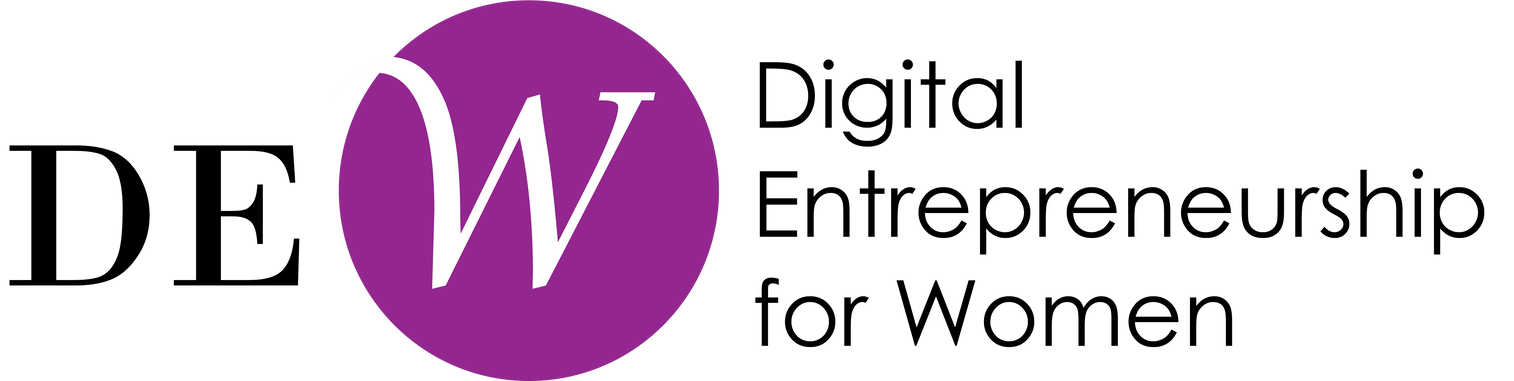 dewproject.eu
Entrepreneurship

Partner : Silversap
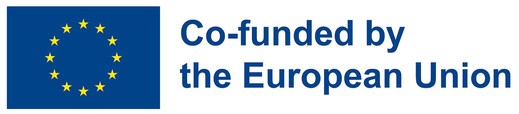 Objectives & Goals
At the end of this module you will be able to:
Advanced level of the EntreComp competence
MOTIVATION AND PERSEVERANCE
Know what motivates you as an entrepreneur  

To align your motivation with achievable goals  

Using divergent and convergent thinking to enhance creativity   

Stimulate your creativity to solve various problems  

Know how to boost your self-confidence and know your weaknesses
Advanced level of the EntreComp competence
CREATIVITY
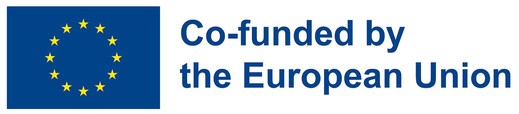 Unit 3: Self-confidence
Unit 1: Motivation
Section 1: To understand 
Section 2: Keys of self-confidence 
Section 3: Gain more confidence 
Section 4: Working on yourself
Section 1: The outlooks 
Section 2: Theoretical and scientific contribution on motivation
   Section 3: Define your needs
Index
Unit 2: Creativity
Section 1: Stimulate your creativity 
Section 2: Using divergent and convergent thinking to enhance creativity 
   Section 3: Creative thinking tools to adapt to everyday work
Unit 1 : Motivation
1.The Outlooks
The motivation for entrepreneurship can be based on the following aspects: 
Desire for independence; it will be a question of wanting to develop oneself while being creative and free of one's own actions and in search of a quality of life at work,
Being one's own boss; this means ensuring one's own entrepreneurial development and taking responsibility for one's choices,
Desire to undertake at all costs; this is a singular motivation which opens up opportunities, admittedly at risk, but based on its own orientations,
Creating one's own job; it is a desire to take personal responsibility and to choose,
Acquiring capital; this is an objective based on the desire to create and develop added value,
To want to lead; it is a motivating feeling that requires competence and a sense of human and hierarchical relations,
Wanting to develop a business and a team; this is linked to the two previous items,
Carrying out a project; this involves defending it, leading it and adjusting it as necessary in order to carry it through from start to finish,
An opportunity; this may be the case when there is a change in one's life, or to retrain or take over a business...,
To show what I am capable of doing alone.
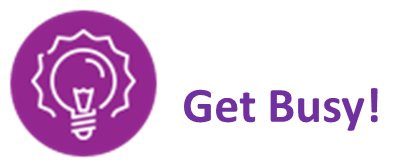 Try to list yours as a woman entrepreneur. 
What are your motivations ?
Unit 1 : Motivation
2. Theoretical and scientific contribution on motivation
Numerous articles on the subject indicate differences, as the subject is once again very diverse and subjective depending on the person.
This means that one cannot practically speak of 'motivation' without more or less explicitly situating oneself in a conceptual or theoretical framework of the subject. Putting forward the notion of 'motivation' engages, in one form or another, causality and pushes to verify a certain 'mechanism'. This does not mean that talking about motivation is necessarily a form of reductionism, but certainly "as many psychological schools, as many motivations! ".
The theories are also very diverse and numerous. 
Scientific articles identify the following:
attribution theory ;
self-determination theory
Self-regulation theory; Self-efficacy theory
self-efficacy theory; expectancy theory
expectancy theory;
theory of planned behaviour.
Unit 1 : Motivation
3.Define your need
As mentioned, motivation refers to the underlying needs that an individual aspires to or is tempted to aspire to. For entrepreneurship, if the need is real and motivating, it must be aligned with achievable goals.
The SMART formulation that would motivate the need for entrepreneurship must address these points: 
Specific,
Measurable,
Achievable-acceptable,
Realistic,
Time-bound.
The learner must be able to answer these points. Describing his or her motivation to start his or her own business, stating his or her need, he or she should be able to fill in the SMART. Once identified, he/she will be able to measure whether the legitimate motivation is in line with the above 5 points offering him/her much more assurance for an entrepreneurial project.
S.M.A.R.T.
Unit 2 : Creativity
Being creative is not just about writing a novel or painting on a blank canvas! Creativity applies to all areas of life, whether it's cooking a delicious meal, coming up with a great idea at work or a new game to share with the family. 
Creativity exists in all of us, but like anything else, the less we use it, the harder it is to activate or access it easily! 
Unfortunately, it can also sometimes be undervalued or misunderstood, so we tend to spend less time with it...
Some people, such as artists, actors and creators, give priority to their creativity. Driven by this part of themselves, they make it the driving force of their career. Their creativity becomes their mode of expression!
This may not sound like a good fit for you, but that doesn't mean you're not creative! Anyone can spend time and energy being creative in their own way.
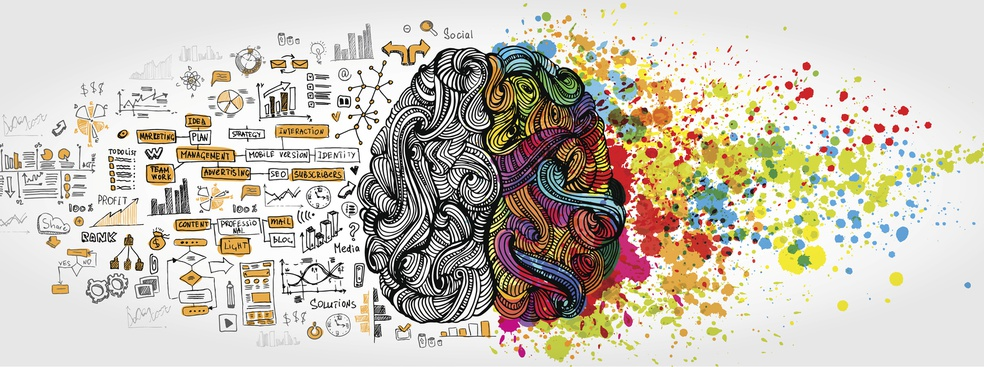 Unit 2 : Creativity
Stimulate your creativity
Creativity is an essential element for the successful development of a company. Just like innovation. 
Anyone can do it, sometimes you just need to stimulate your creativity. 

Below we give you 8 foolproof tips to boost your creativity: 

Dreaming 
Thinking like a child 
Knowing how to step back 
Don't restrict your imagination 
Look for opportunities to laugh 
Record your ideas 
Not sorting ideas in order of importance 
Think and think big
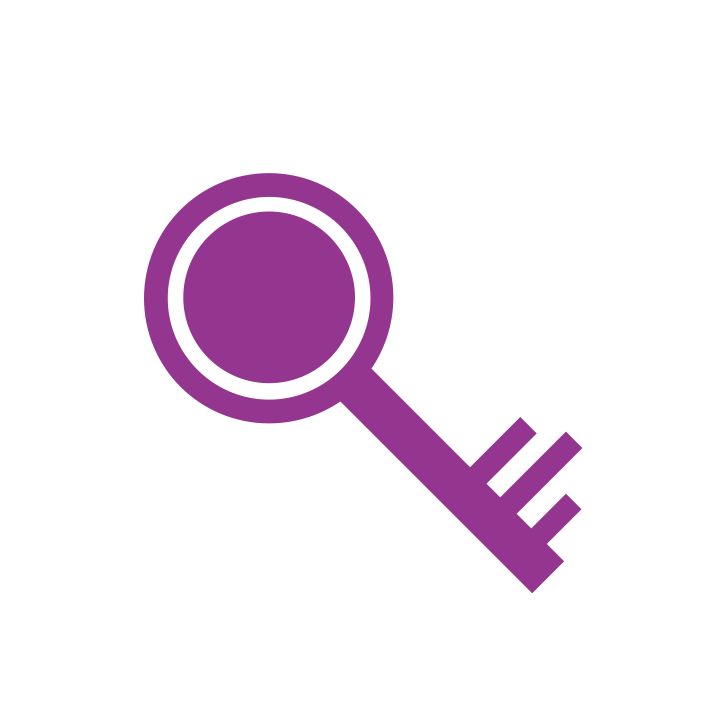 Unit 2 : Creativity
2. Using divergent and convergent thinking to enhance creativity
Definition : 
Convergent thinking is a way of finding a well-defined solution to a problem, while divergent thinking will be a way of thinking more creatively to find various solutions.

Example : 
Convergent thinking: Your computer breaks down, you call a technician directly to fix it. 
Divergent thinking: Your computer breaks down, a divergent thinker will try to determine the cause and use different means to solve the problem. They might call a technician or choose one of the following options: watch a tutorial on YouTube, send an email to the service department, etc. This will help him to deduce the best solution.
The benefits of divergent thinking : It can sometimes be difficult, as a business owner, to take the time to think divergently. Working too convergently, but also too quickly, can sometimes force you to stay in your comfort zone. 
Divergent thinking, on the other hand, will allow you to, but not limit yourself to : 

Identify new opportunities 
Generate ideas with multiple functions 
Find creative ways to solve solutions
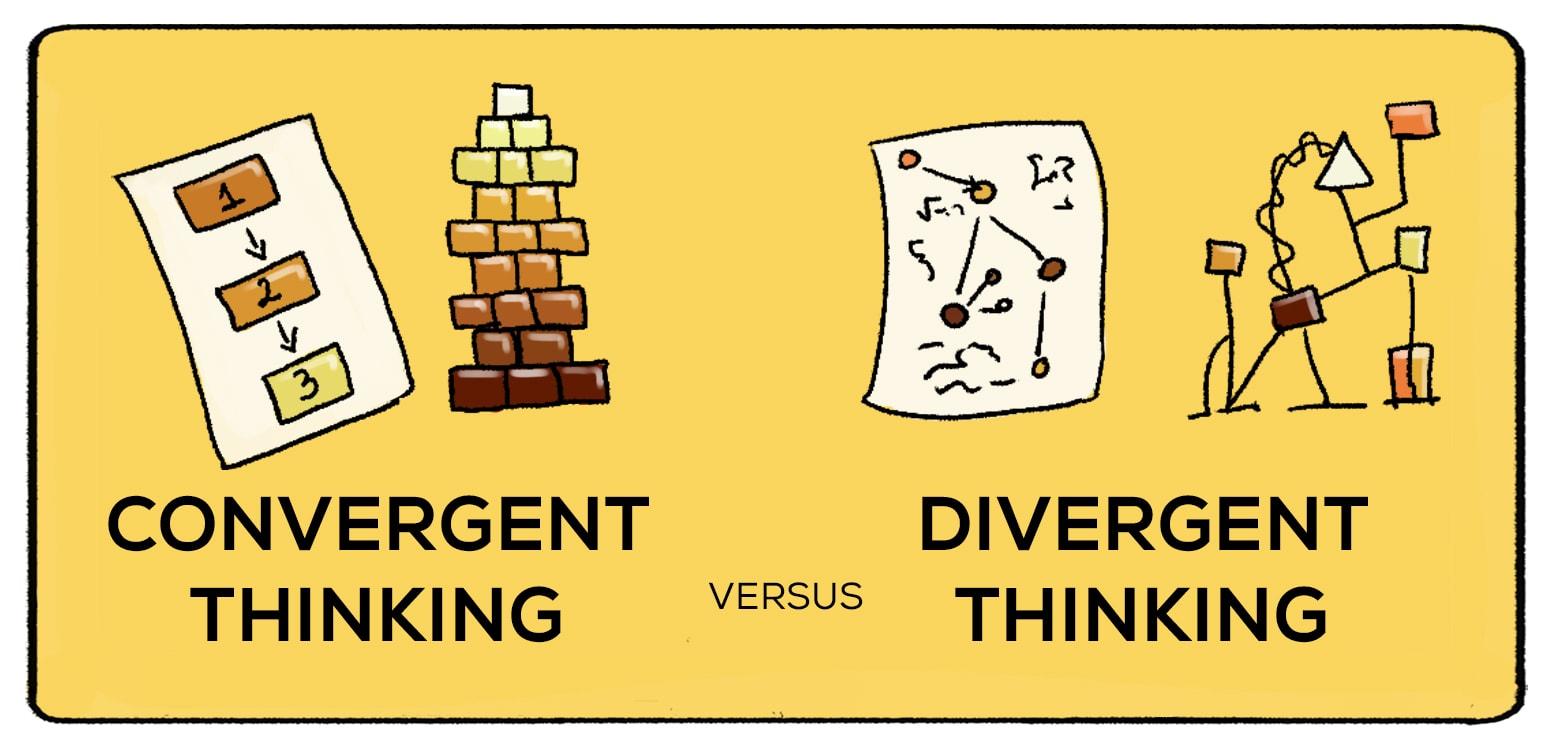 Unit 2 : Creativity
2. Using divergent and convergent thinking to enhance creativity
How can we adopt more divergent thinking ? 

Reflect on your thinking: Take time to reflect on your thinking step by step. By adding steps to your thought pattern, divergent thinking will become easier to acquire. For example, you can take half an hour to an hour to relax before writing emails that contain important decisions. 
Use brainstorming and mind maps: Brainstorming and mind maps are tools to boost divergent thinking, as they allow you to expand your perception and generate new ideas. 
Mind maps are a form of brainstorming in which you make a diagram of tasks, words, concepts or other elements related to the overall concept, which allows you to visualise your thoughts and generate new ideas without worrying about structure. 
Free yourself from time constraints: before making an important decision or solving a problem, it is important to free yourself from all time constraints so that you do not feel obliged to limit yourself to convergent thinking. 
Examples of techniques to free oneself from time constraints 
Asking for the agenda before a meeting so you can prepare properly 
Use the timeboxing technique (see glossary) 
Set your own deadlines before officials. This gives you room to manoeuvre if you need to. 
Be curious and daring: By habit, or by fear of taking risks, we tend to remain confined to convergent thinking. However, a good project manager must know how to switch from convergent to divergent thinking depending on whether the situation requires a quick and structured solution or an open mind. Subjectivity is not always necessary, but you will often need to combine both types of thinking to succeed in your leadership role.
Unit 2 : Creativity
3. Creative thinking tools to adapt to everyday work
Use an idea book. A notebook in which you have to write a word, draw something and put a picture every day. Take the messiness out of the notebook and use it as an outlet.
To mindmap on the Miro platform
Get inspiration on Pinterest
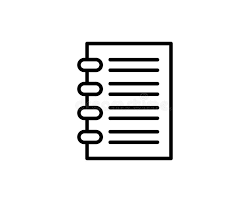 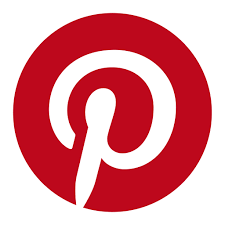 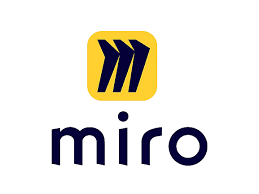 Unit 3 : Self-confidence
Self-confidence is an essential quality for feeling good about one's life. It is defined as the awareness (or belief) that one has the ability to succeed. Confident people believe that they have good abilities regardless of external events. Confident people are not, however, free from fears or doubts. It is precisely this ability to believe in one's own abilities despite negative emotions that is a sign of self-confidence. Even when things go wrong, they continue to believe in their ability to succeed.

In everyday life, this quality can be translated into the ability to overcome fears, to move forward in spite of difficulties, to speak in public, to be charismatic, to not allow oneself to be stressed in difficult situations, to have the will to defend one's opinions regardless of what others think or do, to have the courage to try something new or to take on a project.

The good news is that being or not being confident is not inevitable. You are not born that way. The reason is simple: self-confidence is not a reality, but a belief that we build about ourselves over the course of our lives. It is a pure concept, an interpretation, a thought that does not exist in the real world. Self-confidence is therefore a quality that needs to be worked on, that develops over time and that can be considerably improved by appropriate personal work.
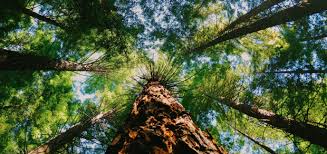 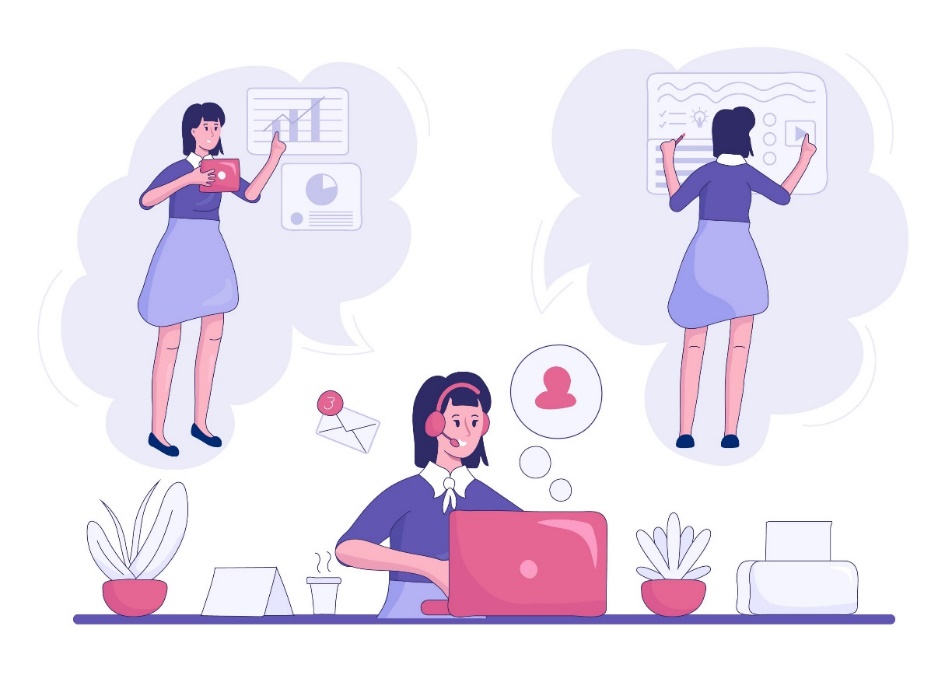 SELF-ESTEEM VS. SELF-CONFIDENCE
Unit 3 : Self-confidence 
1.To understand
What is the difference between self-esteem and self-confidence?  
Self-confidence and self-esteem are two concepts that are often confused. 

They are different in nature but are strongly linked. 
Self-esteem is the continuous evaluation of my value, the importance I give myself as a person. It represents how valuable I consider myself. It is developed by being true to oneself, by respecting one's needs, emotions, limits, values, etc.
Self-confidence is acquired once we have sufficient self-esteem. It is the realistic and punctual evaluation that I make of my capacities to face a particular situation. It represents how capable I consider myself to be. It is developed through the accumulation of experience in specific areas. It is quite normal for me to feel insecure when doing something new. Only by practising to develop my abilities will I increase my confidence in this area.
Unit 3 : Self-confidence 
1.To understand
Self-confidence can be acquired but many people lack it. 

These are the 4 main causes of lack of self-confidence and try to analyse them: 

Fear of criticism
The feeling of inferiority 
An unsupportive environment 
Obsession with perfection
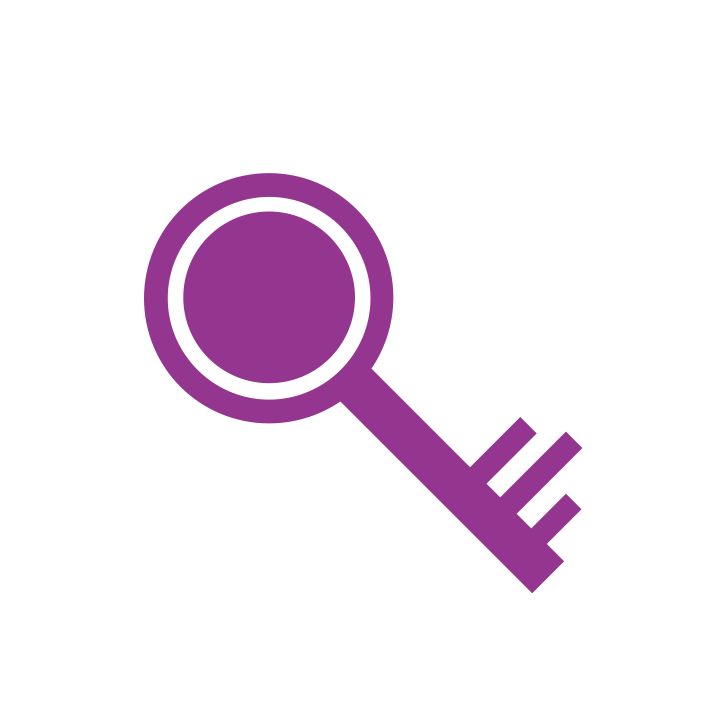 Unit 3 : Self-confidence 
2. Keys of self-confidence
When working on self-confidence and looking at the development of self-confidence, four major keys stand out:
The will
The realism
Knowledge of your resources
The questioning
Unit 3 : Self-confidence 
2. Keys of self-confidence
The will : 
Self-confidence cannot be the result of a feeling or sensation. 
The starting point for absolute confidence is in the mind, through the willpower you are able to display. 
You often meet people who seem to be tremendously confident in themselves. 
Contrary to what you might imagine, the driving force behind their behaviour is not certainty but a real will to act. 
So they are full of uncertainties like any of us, but that is not a problem, only the desire.
Unit 3 : Self-confidence 
2. Keys of self-confidence
The realism : 
Self-confidence should not suffer from blindness but be based on the richness and variety of your personal experiences. 
Blind confidence is the best way to fail inexorably without even understanding why. Unless you are a megalomaniac, you must use your vital reflexes to protect yourself from overconfidence. 
It is ultimately a natural attitude to focus on what you have achieved in the past to better anticipate what lies ahead. 
Whatever the area concerned: professional, family, social, emotional...
Unit 3 : Self-confidence 
2. Keys of self-confidence
Knowledges of you resources : 
Being confident does not mean that when faced with a new situation you will be in control. By being realistic, you are in a good position to assess your own resources, which will help you to cope with the problem presented. You can never know in advance whether you will actually achieve your goals
In others, self-confidence often seems to be all-encompassing. In reality, however, it is always specific. It depends on the experiences in each area and for each person.
Unit 3 : Self-confidence 
2. Keys of self-confidence
The questioning : 
In terms of self-confidence, keep in mind that nothing can be taken for granted. For example, if you stop playing tennis or piano for several years, your level of skill and self-confidence will decline.
You will always have the hope of regaining your forgotten skills. What you were technically able to do once, you can probably do again today. At least if your physical abilities have not diminished.
As you get older, you have to accept the decrease in performance willingly. But beware of negative experiences: they can destroy your self-confidence if you don't manage to question yourself, to really question yourself. 



An essential first step in developing self-confidence is to determine what precisely this notion means to you. 
Saying "I want to be more self-confident" is like saying "I want to travel....
Yes, but when, where and how? In concrete terms, it could be: "In the presence of people I don't know, I want to be able to participate in the conversation in a relaxed way and also be able to ask and answer questions.
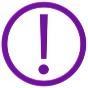 Unit 3 : Self-confidence 
3. Gain more confidence
Spoiler : No you won't gain confidence without effort 

Self-confidence is something you have to work on, think about, but most importantly, it doesn't happen by itself. 

And here are some ways in which you can work on your self-confidence:
Getting to know yourself
Asserting your personality
Learning to say no
Overcome you complexes
Unit 3 : Self-confidence 
4. Working on yourself
You have understood what self-confidence is all about, are you ready for action? 
That's great! 
We give you some tools that will allow you to move forward more effectively in your quest for self-confidence.

The diary 
The inner speech 
Talent assessment 
Building one's own scale of values
Summing up
Self-confidence
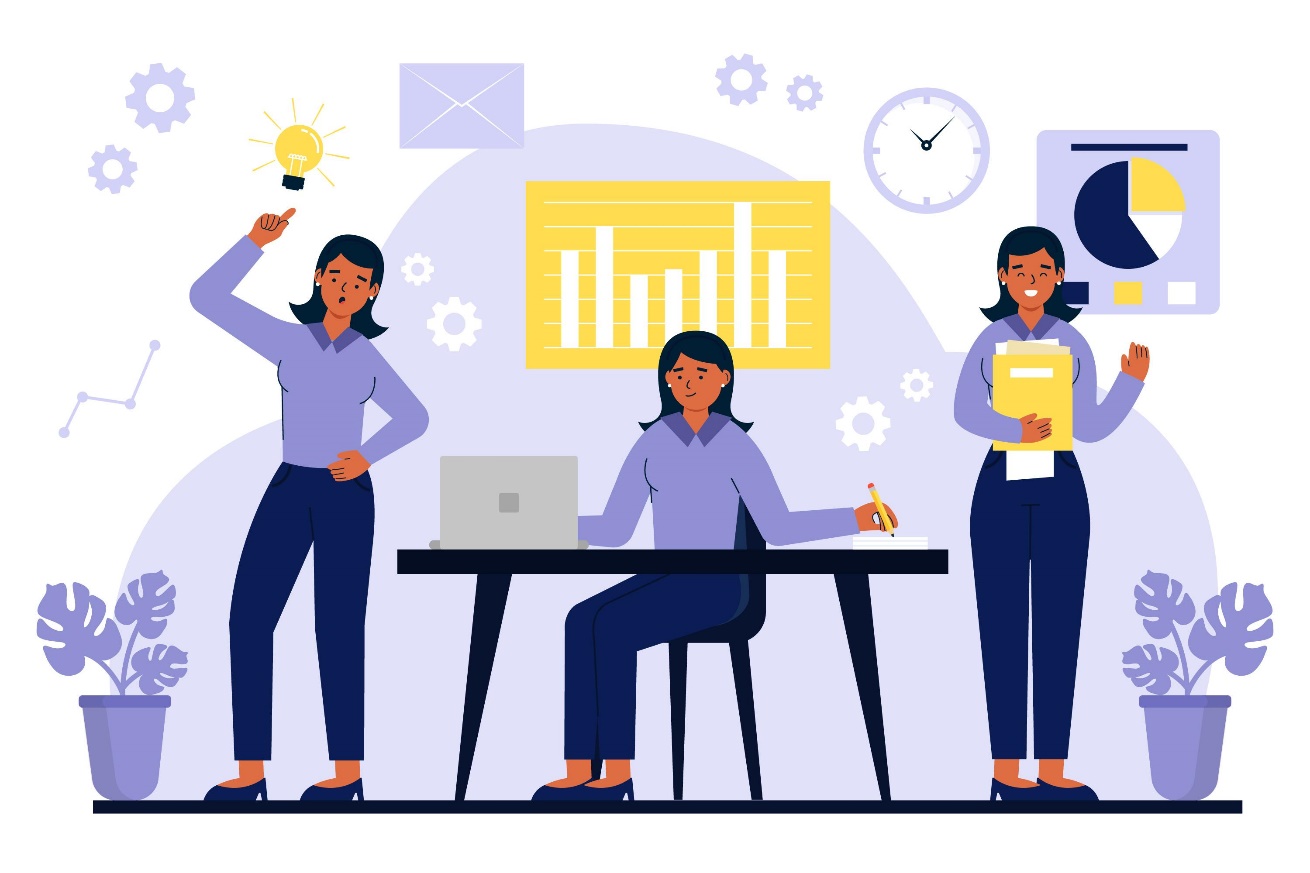 Creativity
Outlooks 
Contribution on motivation
Define your needs
To understand
Keys 
Gain more confidence 
Working on yourself
Motivation
To stimulate 
Divergent and convergent thinking 
Tools
Thank you!
dewproject.eu
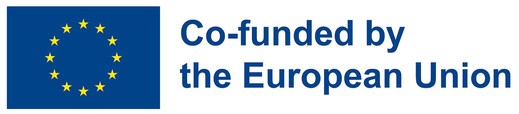